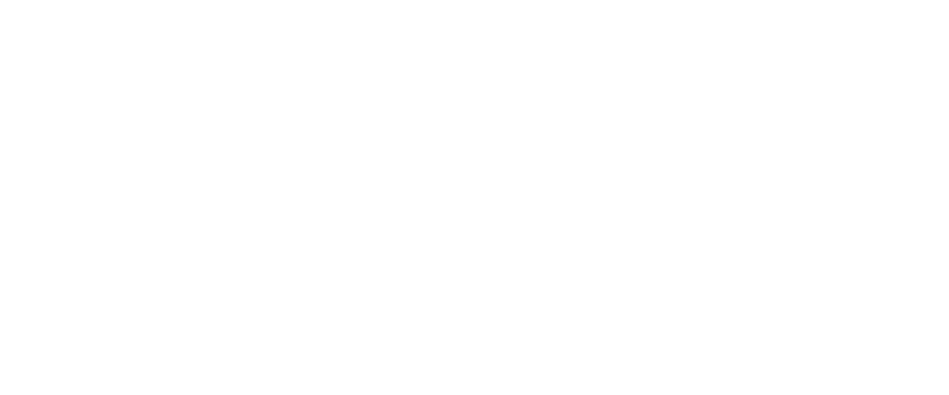 EU magyar elnökség 
 tervezett program 
és helyzetjelentés
Ménesi Éva
KSH HU PRES team tagja
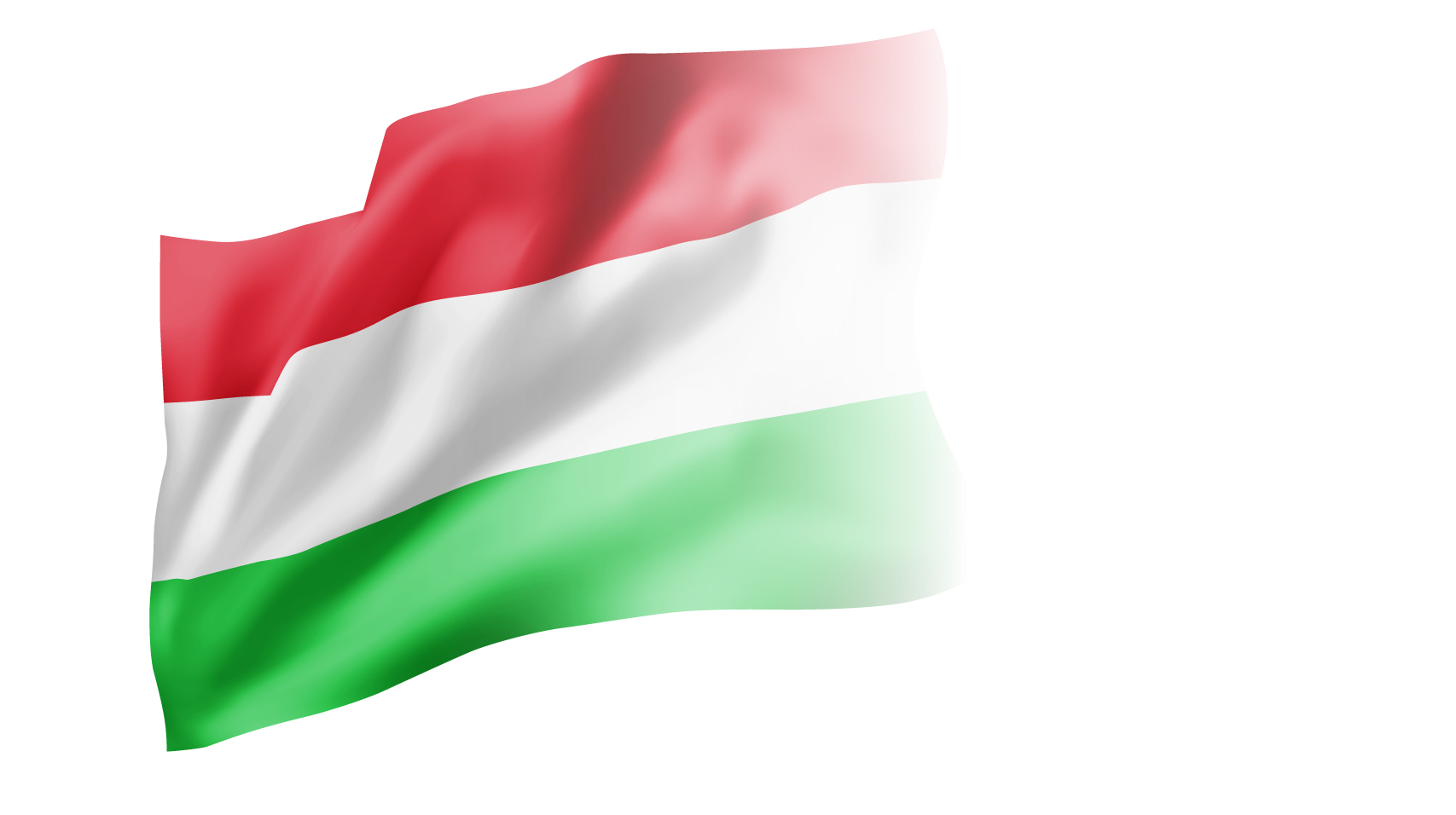 2024.05.06.
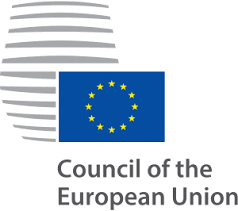 Az Európai Unió Tanácsának elnöksége
Soros elnökség intézménye: fél évente más-más uniós tagállam vezeti a tanácsi üléseket
2009  Lisszaboni szerződés: elnökségi triók, cél 18 hónapos programok
HU korábbi elnöksége 2011-ben volt
Jelenleg ES – BE – HU trió
HU soros elnökség 2024.07.01- 12.31.
Felkészül: PL-DK-CY trió
Parlamenti ciklus váltás:05/06 –09/10?
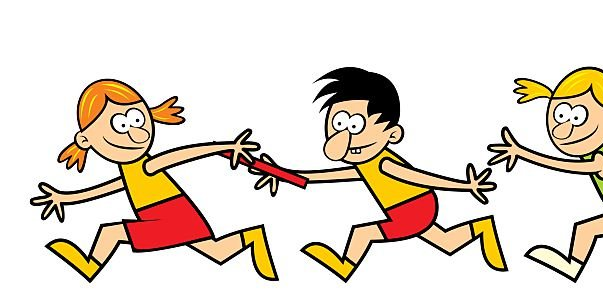 2
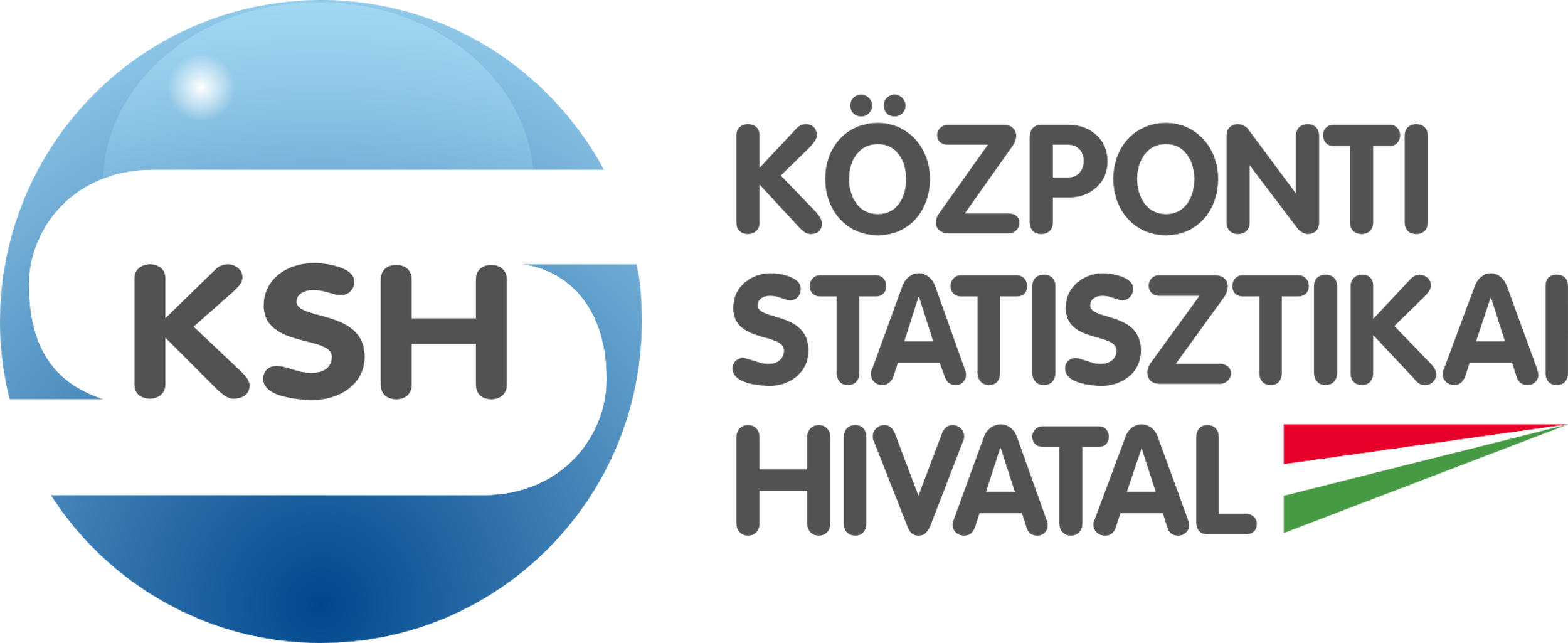 Statisztikai Tanácsi Munkacsoport/ Council Working Party on Statistics
működése
Összes statisztikai vagy azt érintő jogszabály áttekintése
Együttműködő partnerei


 
     -  ECOFIN
     -  Európai Központi Bank
Jogalkotásban
      Javaslattevő a Bizottság képviseletében EUROSTAT
      Társjogalkotó Európai Parlament
Tevékenysége 
     - munkacsoport ülés : jogszabály -tagállami vélemények
     - tagállamok képvisele – EP, Commission, 
	- informális, formális egyeztetések, trilógus
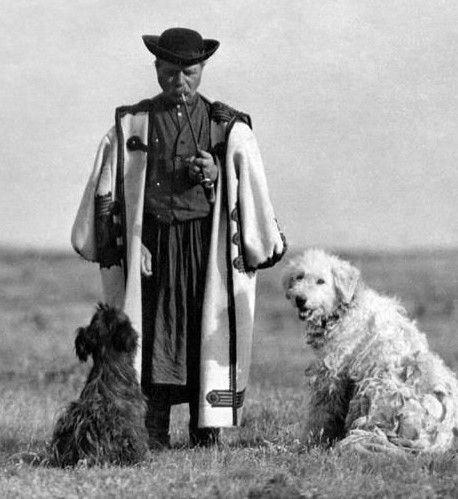 Honest broker
3
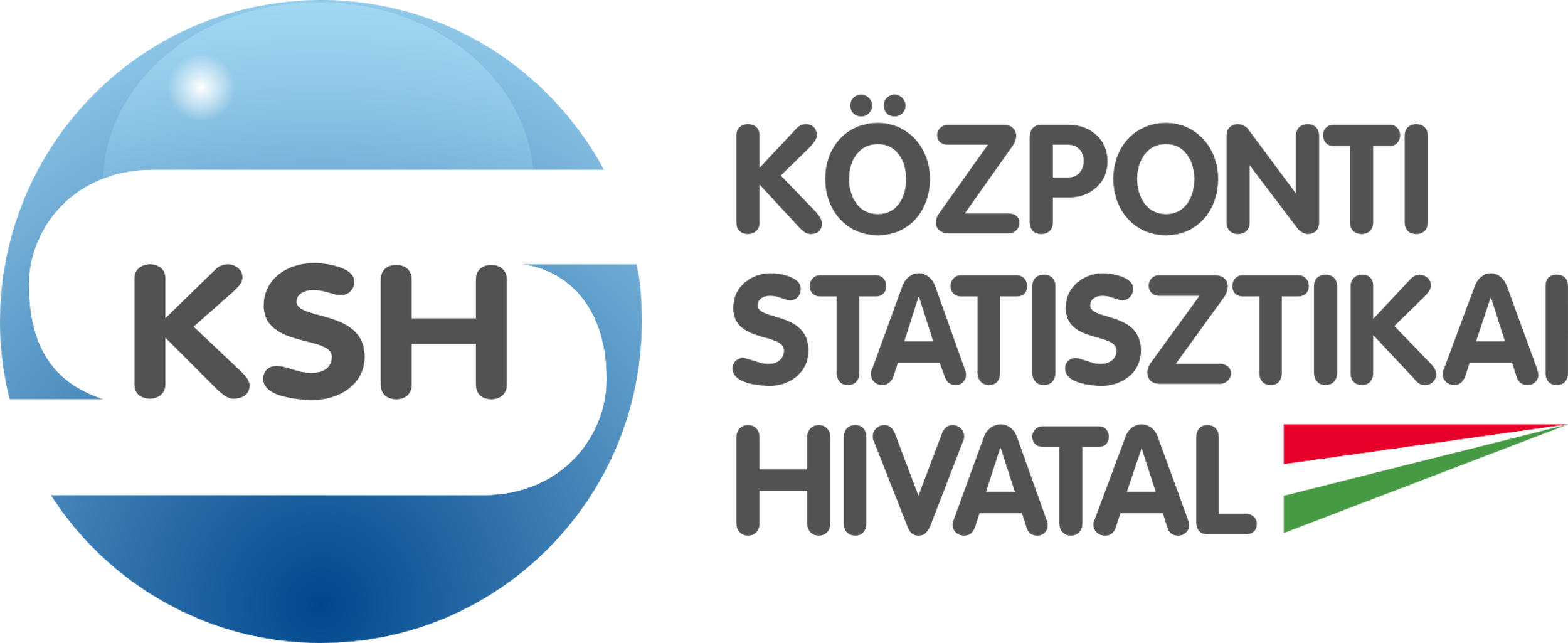 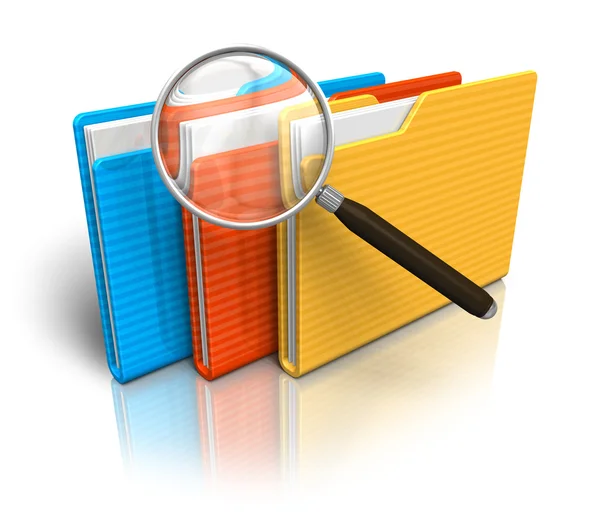 Jelenlegi asztalon lévő dossziék 1.
ESOP- Európai népesség és lakás statisztika
ESOP tárgyalási folyamat 
      - Bizottság 2023 január – nyújtotta be
      - SE PRES: első kompromisszumos javaslat 2023 május
         - Coreper I. mandátum 
      - EP: Employment and Social Affairs Bizottság (EMPL)– jelentéstevő kijelölés
      - ES PRES: intézményközi tárgyalások, 3 trilógus 2023 nov-dec
      - BE PRES: újabb trilógus, 2024 januát új kompromisszumos javaslat
          - komoly vita munkacsoport szinten, újabb komp.szöveg
          - módosított mandátum Coreper I 2024 március
      - EP: plenáris ülés – első olvasat álláspontját elfogadta 2024.április 24
HU PRES:
Rendelet elfogadás 
EP – Tanácsi mandátum közelítése, konszolidálása
Akár egyes részek újra nyitása
4
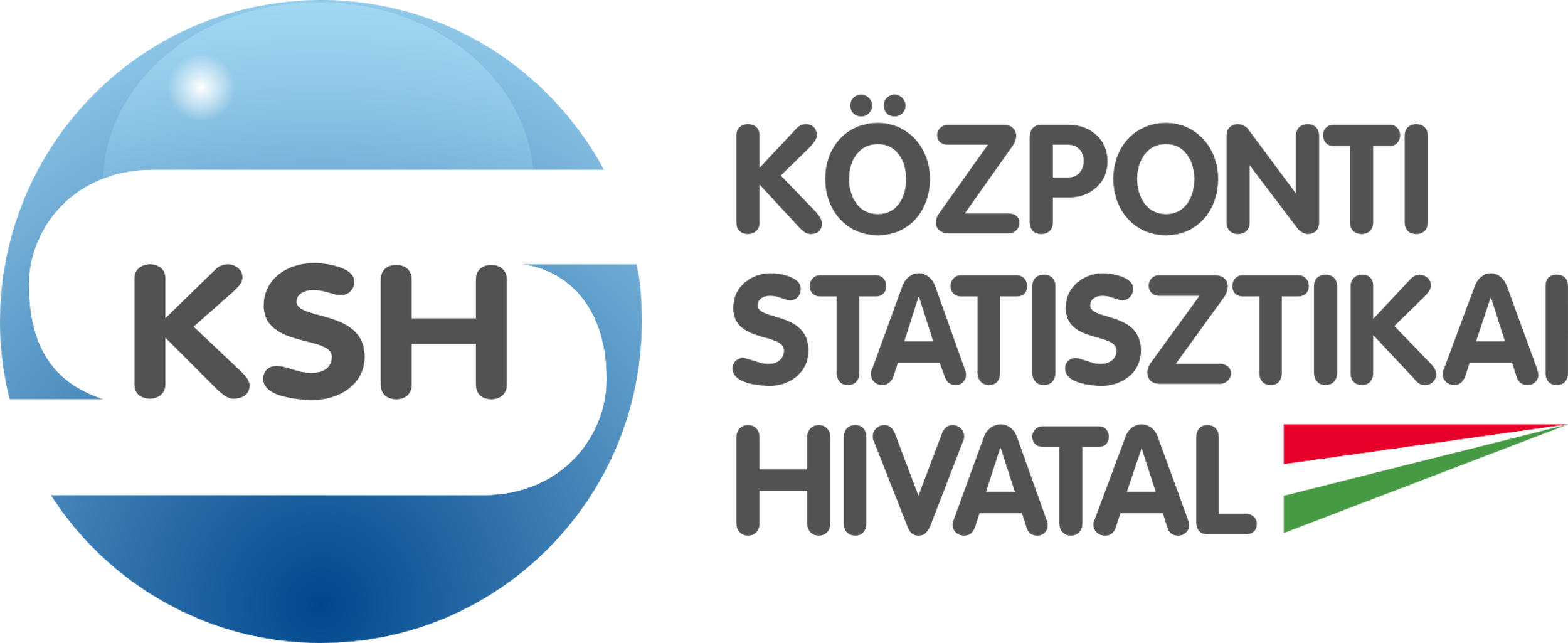 [Speaker Notes: EOP trv. javaslat célja, hogy jobban megfeleljen a felhasználók igényeinek, és fokozza az európai népességstatisztikák relevanciáját, harmonizációját és koherenciáját. Ez az átfogó cél négy konkrét célkitűzésre bontható, nevezetesen:
‒ teljes, koherens és összehasonlítható európai népesség- és lakásstatisztika biztosítása;
‒ időszerű és gyakori statisztikák biztosítása a felhasználók igényeinek kielégítésére;
‒ a releváns témakörök tekintetében kellően átfogó, jellemzőit és bontásait tekintve kellően részletes statisztikák előállítása;
‒ olyan jogi és adatgyűjtési keretek előmozdítása, amelyek kellően rugalmasak ahhoz, hogy az adatkészleteket a változó szakpolitikai igényekhez és az új forrásokból fakadó lehetőségekhez igazítsák.]
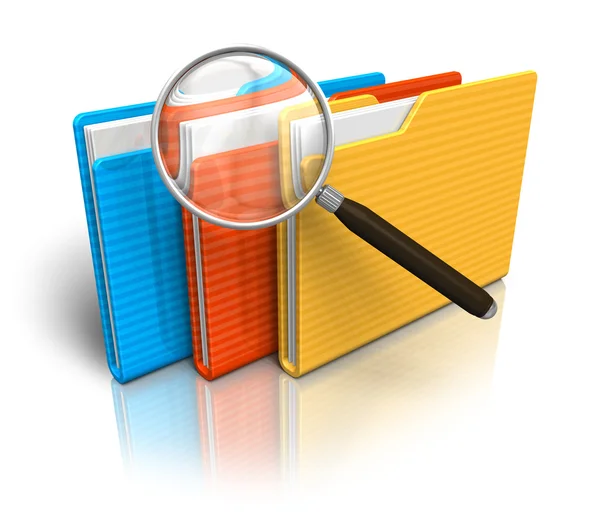 Jelenlegi asztalon lévő dossziék 2.
LMB -Vállalkozások munkaerőpiaci statisztikái
LMB – tárgyalási folyamat
Célja: 3 korábbi jogszabály egy közös keretjogszabályba kerül
Benyújtva: 2023 július
ES majd BE PRES alatt munkacsoport vita
BR PRES: kompromisszumos szöveg  - tanácsi mandátum Coreper I 2024.feb.
EP: 2024 április 24 – első olvasatban elfogadta

HU PRES: trilógus lefolytatása
5
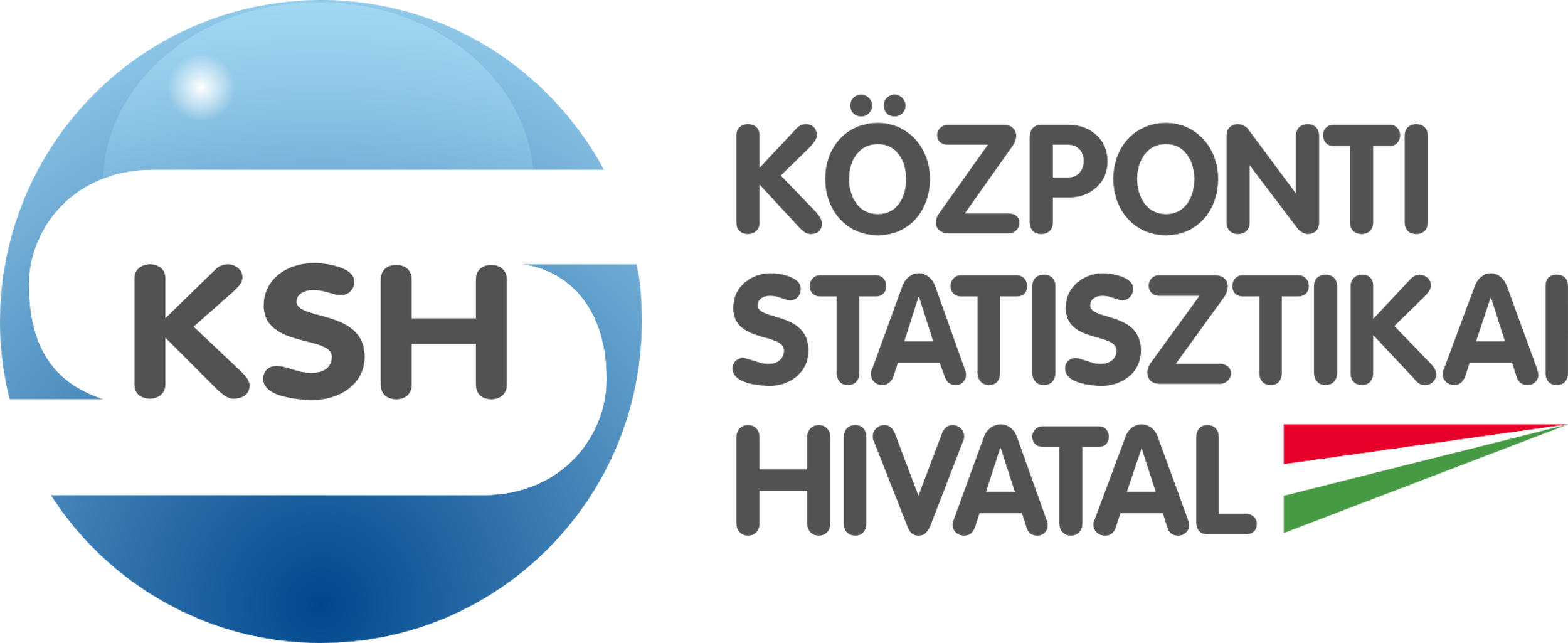 [Speaker Notes: Az LMB keretjogszabály által lefedett területek: 1.munkaerőköltségek szintje, összetétele és alakulása,2. keresetek megoszlása és szerkezete (beleértve a nemek közötti bérszakadékot/gender pay gap) 3. üres álláshely statisztika. A keretjogszabály, a részterületeket eddig szabályozó jogszabályokhoz képest az alábbi módosításokat és bővítéseket irányozza elő: 
Teljes gazdaságra vonatkozó lefedettség elérése, a közigazgatás és mikro vállalkozások adatainak bevonása. Nemek közötti bérszakadékra vonatkozó adatgyűjtés szabályozása, adatgyűjtés időszerűségének javítása. Adminisztratív és innovatív forrásból adatok nagyobb mértékű használata]
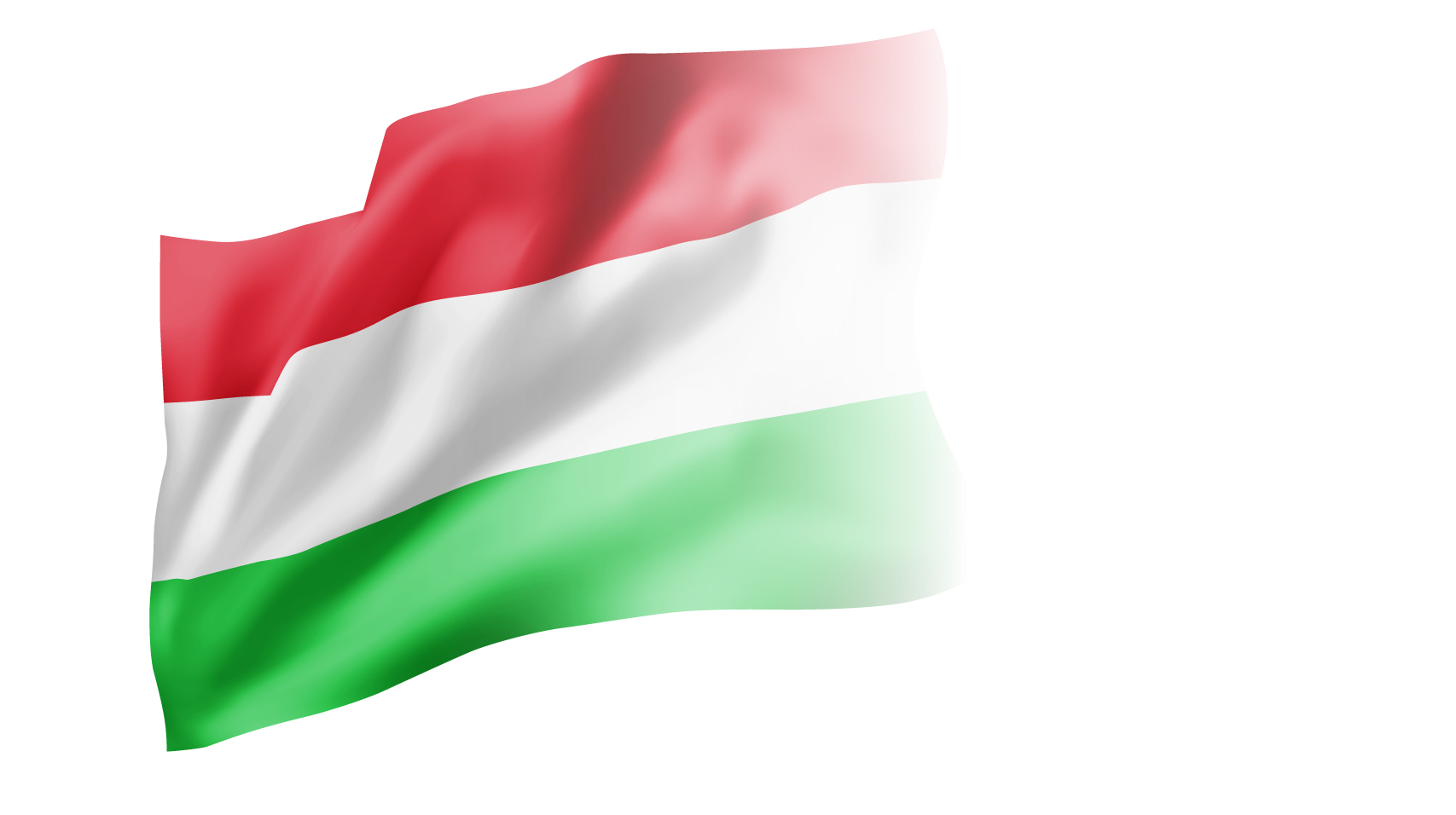 HU PRES tervezett program
Európai Ügyekért felelős minisztérium ernyője alatt
Magyar Állandó Képviselettel koordinálva
Munkacsoport ülések száma 1-6 – EP ciklusváltás lehetőségei szerint
Első 2024. július 17 online/offine?
Utolsó 2024 december 4
További programok:
 2024 szept. 12-13 Balatonfüred: 
                 HLM konferencia: ESS 2030 jövőbeni irányai 
2024 okt. 24: Statisztikai világnap
2024 dec.17-18: Elnökségi staféta átadás - PL
6
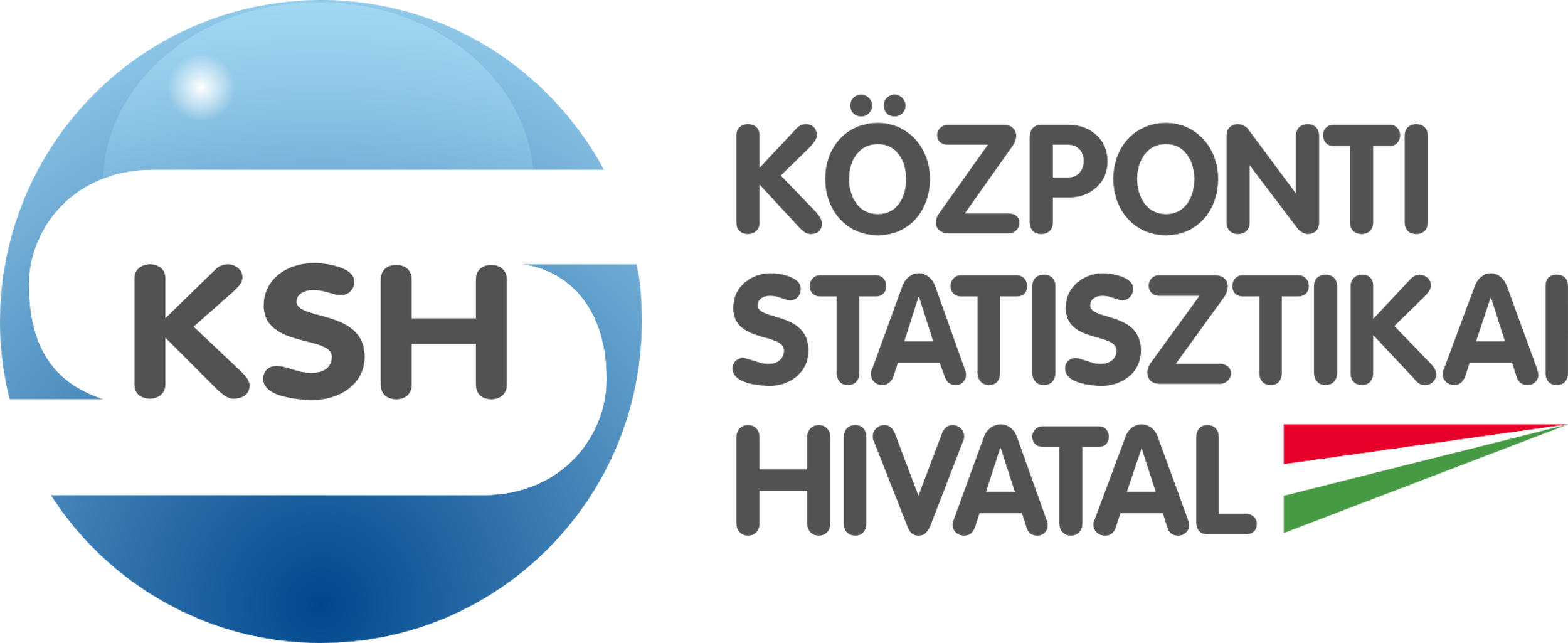 Köszönöm a figyelmet!
eva.menesi@ksh.hu